স্বাগতম
পরিচিতি
মোসাঃ আনার কলি
বিষয়ঃসাধারণ বিজ্ঞান
     শ্রেণীঃনবম
নিচের চিত্রটি লক্ষ্য কর
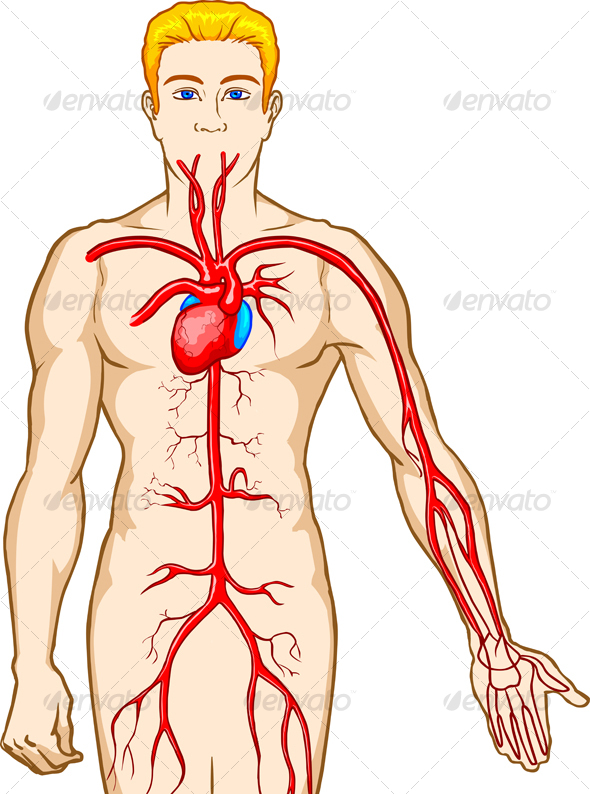 পাঠ শিরোনাম
রক্তসংবহনতন্ত্র
শিখনফল
* রক্তসংবহনতন্ত্র কি তা বলতে পারবে?
*রক্তসংবহনতন্ত্রের অংশগুলোর নাম বলতে পারবে।
*রক্তের বিভিন্ন উপাদানগুলোর ব্যাখ্যা করতে পারবে।
একক কাজ
ভিডিও টি ভালভাবে  লক্ষ্য কর
লোহিত রক্ত কণিকা
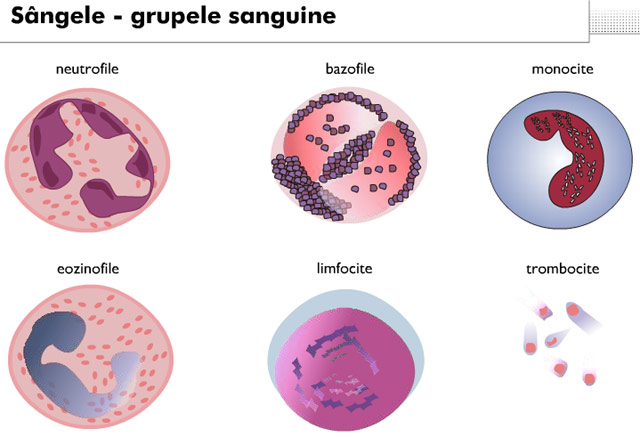 শ্বেত রক্তকণিকা
অনুচক্রিকা
মূল্যায়ন
* রক্ত সংবহনতন্ত্র কি বল।
*রক্তের উপাদানের নাম বল।
*রক্তকণিকা কত প্রকার ও কি কি বল।
বাড়ির কাজ
* মানব দেহে রক্তের কাজ ব্যাখ্যা কর।